Títol Autor
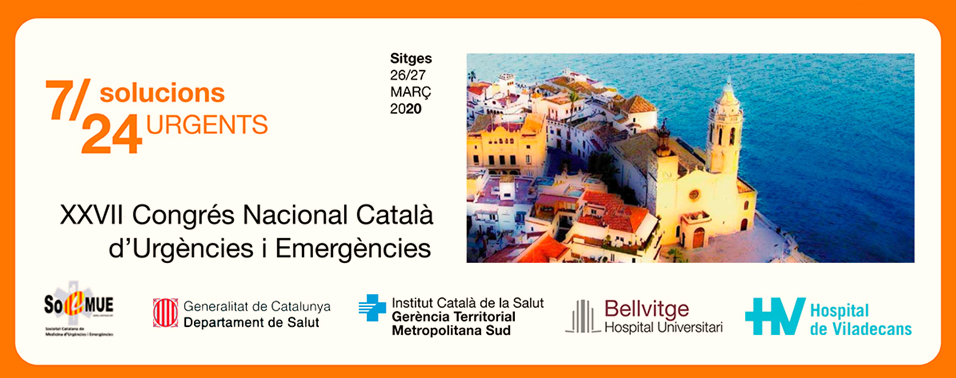 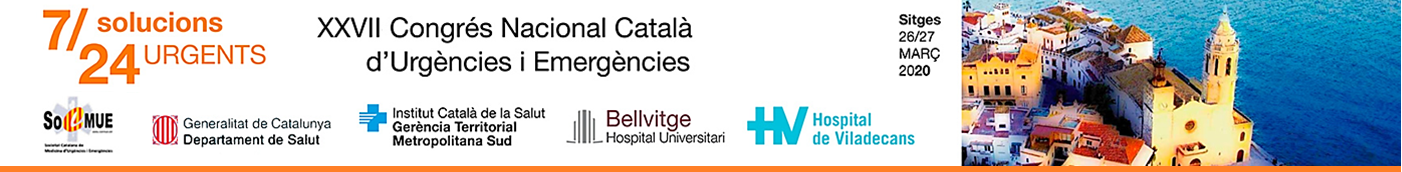 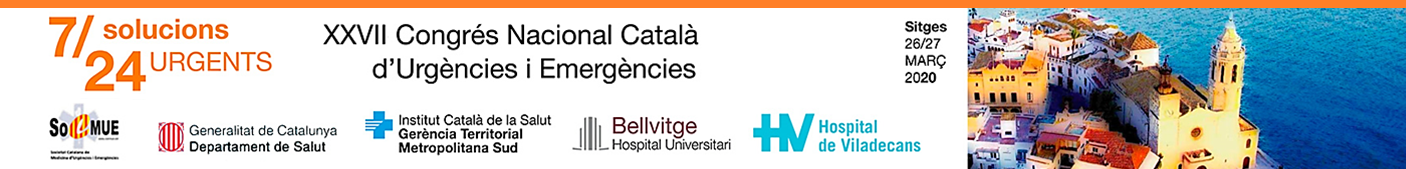 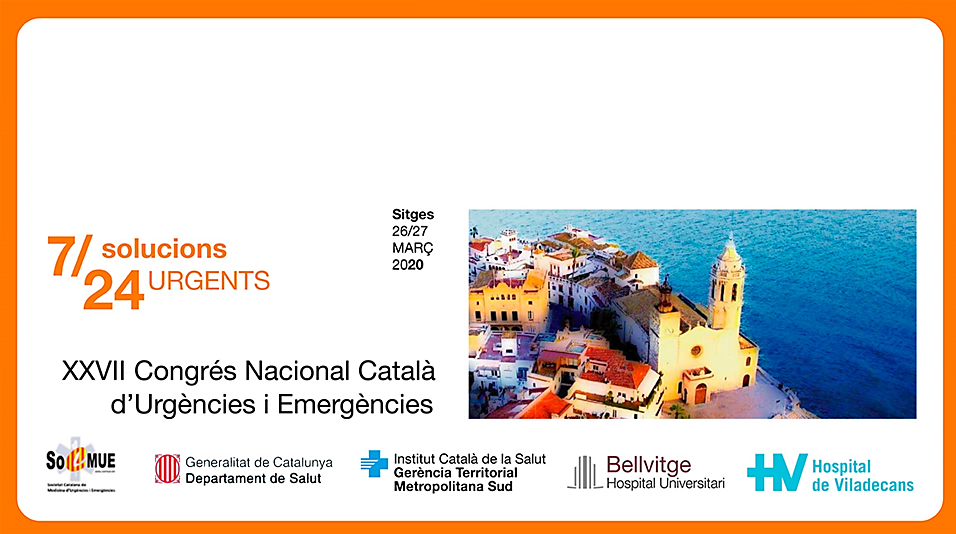 Títol Autor
Títol Autor
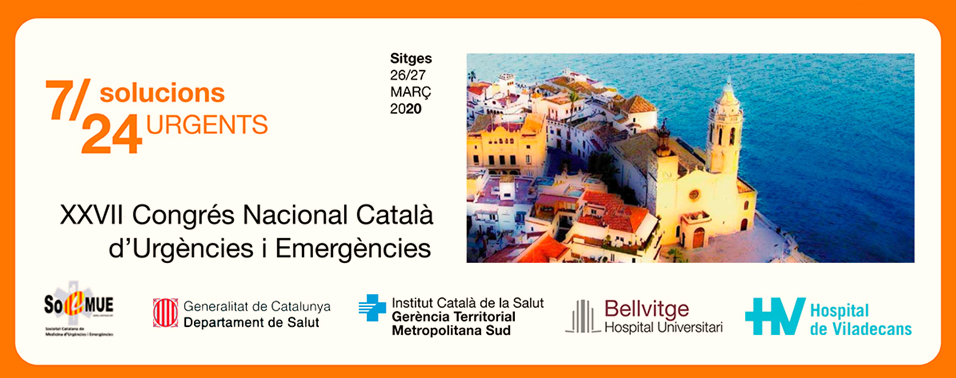 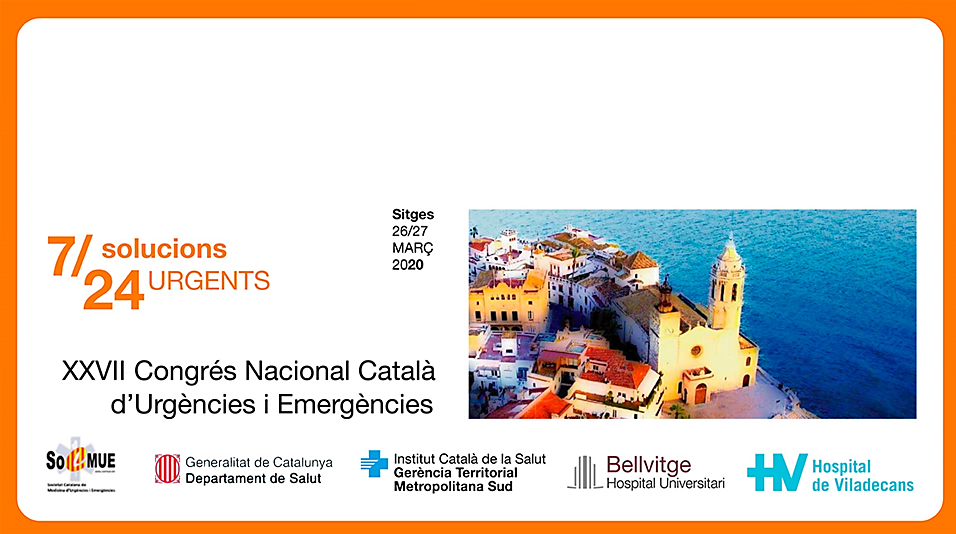 Títol Autor
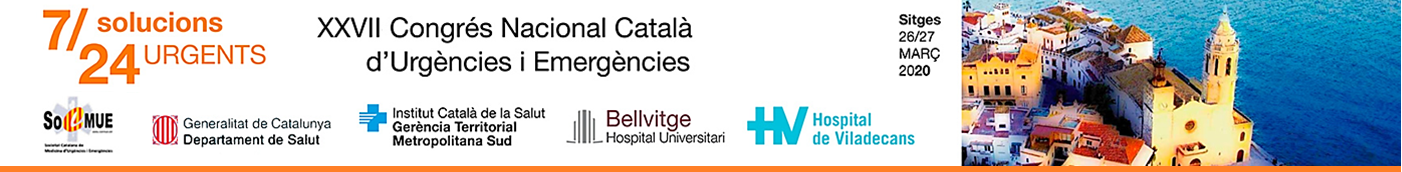 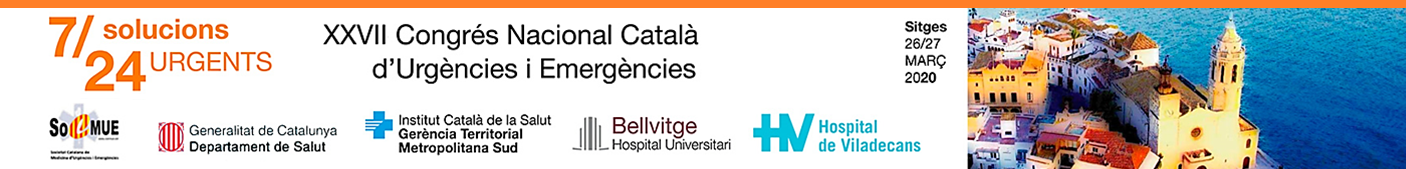